Financial LiteracyandP/C Insurance
NAMIC Merit Society
Washington, DC
September 22, 2014
Steven N. Weisbart, Ph.D., CLU, Senior Vice President & Chief Economist
Insurance Information Institute  110 William Street  New York, NY 10038
Tel: 212.346.5540  Cell: 917.494.5945  stevenw@iii.org  www.iii.org
Financial Literacy isthe Skills Necessary to…
Assess financial risks and opportunities
Make informed choices, and
Take effective action to improve one’s financial well-being
2
12/01/09 - 9pm
eSlide – P6466 – The Financial Crisis and the Future of the P/C
Financial Literacy:A 3-Question Test
This test has been administered world-wide to provide a rough indicator of financial literacyamong many populations.
3
3
12/01/09 - 9pm
The First Financial Literacy Question
If you had $100 in a savings account with an interest rate of 2 percent per year, after 5 years, how much do you think you would have in the account if you left the money to grow?
More than $102
Exactly $102
Less than $102
Don’t know
Refuse to answer
4
12/01/09 - 9pm
eSlide – P6466 – The Financial Crisis and the Future of the P/C
The Second Financial Literacy Question
If the interest rate on your savings account was 1 percent per year and inflation was 2 percent per year, after 1 year with the money in this account would you be able to buy
More than today
Exactly the same as today
Less than today
Don’t know
Refuse to answer
5
12/01/09 - 9pm
eSlide – P6466 – The Financial Crisis and the Future of the P/C
The Third Financial Literacy Question
“Buying a single company stock usually provides  a safer return than a stock mutual fund.” This statement is
True
False
Don’t know
Refuse to answer
6
12/01/09 - 9pm
eSlide – P6466 – The Financial Crisis and the Future of the P/C
Financial Literacy by Age Groupand Education
Financial literacy is defined here ascorrectly answering all three questions.*
*The questions ask about interest rates, inflation, and risk diversification (by comparing individual stocks and stock mutual funds). The details are on page 10 of the cited article and in other articles cited by the authors. 
Source: Lusardi and Mitchell, “The Economic Importance of Financial Literacy: Theory and Evidence,” Journal of Economic Literature, 2014 (pp. 5-44).
7
12/01/09 - 9pm
eSlide – P6466 – The Financial Crisis and the Future of the P/C
Financial Literacyand P/C Insuracne
A Low Level of Financial Literacy is Probably At Least Partly Responsiblefor Low Ownership of Flood Insurance
8
8
12/01/09 - 9pm
Even Frequent & Severe Floods Haven’t Changed Flood Insurance Ownership Much
Q. Do you have a separate flood insurance policy?1
After Hurricane Irene
After SuperStorm Sandy
Despite extensive flooding (and wide publicity),few U.S. homeowners say they have a flood insurance policy;moreover, there is no upward trend.
1Asked of those who have homeowners insurance and who responded “yes”.
Source: Insurance Information Institute Annual Pulse Survey.
9
12/01/09 - 9pm
eSlide – P6466 – The Financial Crisis and the Future of the P/C
Flood Insurance: It’s Not “Fair” for Premiums to Reflect Expected Claims
Q. The federal government plans to raise the price of flood insurance so it reflects the costs of paying claims. Do you believe this is fair?
Q. Do you think that it is fair that people who live in areas affected by record storms in 2011 and 2012 should pay more for their homeowners insurance in the future?
[% Responding “NO”]
Don’t Know
Yes
No
A majority of Americans do not think it is fair for the federal government to raise its flood insurance premiums to better reflect claims payouts or to charge people who live in high-risk areas actuarially-fair premiums.
Source: Insurance Information Institute Annual Pulse Survey.
10
12/01/09 - 9pm
eSlide – P6466 – The Financial Crisis and the Future of the P/C
Why Buy Flood Insurance?
Q. Have recent flooding events such as Hurricane Sandy or Hurricane Irene motivated you to buy flood coverage?1
Q. Will the government provide you with funds to pay some of the disaster costs to your property?
Don’t know
Percent saying “yes”
Yes
No
30% of Americans believe the governmentwill pay some of their disaster costs.
Source: Insurance Information Institute Annual Pulse Survey.
11
12/01/09 - 9pm
eSlide – P6466 – The Financial Crisis and the Future of the P/C
Can/Should Financial LiteracyBe Taught?
The State of Oklahoma is Trying
12
12
12/01/09 - 9pm
Oklahoma’s 14 Financial Literacy Standards Required for High School Graduation
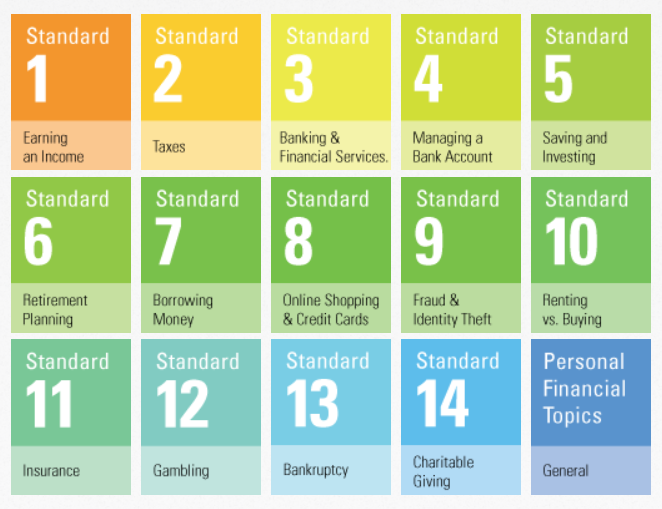 13
12/01/09 - 9pm
What Oklahoma’s Insurance Literacy Standard Requires of High School Graduates
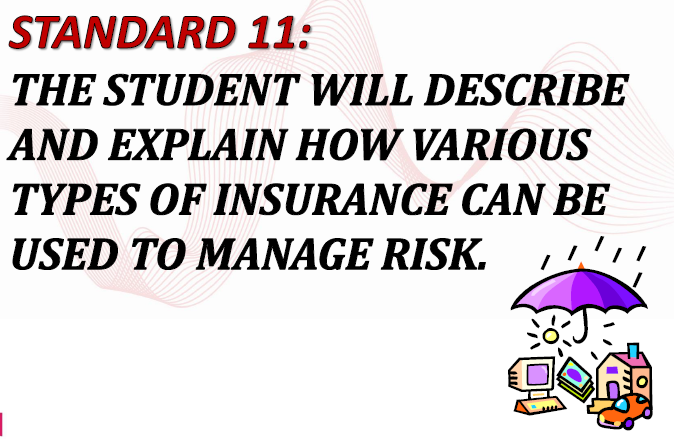 14
12/01/09 - 9pm
But Instinct and Long-Held Habits Often Dominate Financial Decision-Making
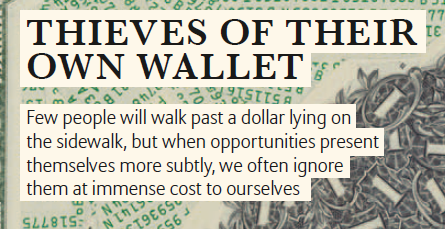 Sources: Allianz, Project M, #18, pp.6 and 22; Insurance Information Institute
15
12/01/09 - 9pm
eSlide – P6466 – The Financial Crisis and the Future of the P/C
Does Education for Financial Literacy Work? Research Is Mixed
A January 2014 report by the World Bank reviewed 188 studies of financial literacy education.
Most showed some improvement in financial decision-making, but many studies were judged to be not rigorous.
Nearly 1 in 4 studies showed little or no benefit from the education
“Financial education will not lead to improved financial behavior, Dan Ariely* believes.”
“The real improvement will come from designing or enforcing mechanisms that make it easy for us to make the right decision, or prevent us from making big mistakes.”
*Dan Ariely, James B. Duke Professor, Duke University, is a leading thinker and writer in the field of behavioral economicsSources: The World Bank Development Research Group, “Can You Help Someone Become Financially Capable?” Policy Research Working Paper #6745; The Ariely quotes are from Allianz, Project M, #18, pp. 22-24; Insurance Information Institute
16
12/01/09 - 9pm
eSlide – P6466 – The Financial Crisis and the Future of the P/C
In Conclusion
17
17
12/01/09 - 9pm
Why the Issue of Financial LiteracyIs Important for P/C Insurance
Increasingly severe weather increases the likelihood that policyowners will have a significant loss that could be insured.
Research shows that financially literate people are more likely to act, while less-financially-literate people procrastinate and often don’t act
This might help explain why so few people have flood insurance 
When new types of exposures arise, financially-literate people are more likely to buy insurance against them
18
12/01/09 - 9pm
eSlide – P6466 – The Financial Crisis and the Future of the P/C
Why the Issue of Financial LiteracyIs Important for P/C Insurance
People who don’t understand their policies—or the events they insure against—are likely to blame, or be antagonistic to, insurers and agents	
Legislatures might create organizations like the federal Consumer Financial Protection Bureau to “protect” unsophisticated policyowners
Growing numbers of policyholders will be age 80 and over. Many will have cognitive limitations and might become financially illiterate even if they were previously financially literate. Agents and insurers will have to develop strategies for dealing with these people.
19
12/01/09 - 9pm
eSlide – P6466 – The Financial Crisis and the Future of the P/C
P/C Insurance Implicationsof Financial Illiteracy
It seems likely that financially illiterate people are…
Less likely to buy and renew P/C insurance when they are not required to do so
Less likely to buy and renew P/C insurance even when they are required to do so
Low financial literacy might help to explain high percentages of drivers who don’t have auto insurance
Less likely to buy appropriate policy limits
Less likely to understand policy terms and features (e.g., hurricane deductibles)
More likely to focus on price (because they don’t understand other aspects of the P/C insurance relationship)
20
12/01/09 - 9pm
eSlide – P6466 – The Financial Crisis and the Future of the P/C
Insurance Literacy:A Proposed 3-Question Test
This test has never been administered to anyonebut if it were it might provide a rough indicatorof property/casualty insurance literacy.
21
21
12/01/09 - 9pm
The First Insurance Literacy Question
If you had $500 deductible in your insurance policy and you had $2,000 of damage covered by the policy, how much would the insurance company pay?
$2,000
$1,500
$500
Don’t know
Refuse to answer
22
12/01/09 - 9pm
eSlide – P6466 – The Financial Crisis and the Future of the P/C
The Second Insurance Literacy Question
If your insurance policy had a policy limit of $50,000 and you had $80,000 of damage covered by the policy, how much would the insurance company pay?
$80,000
$50,000
$30,000
Don’t know
Refuse to answer
23
12/01/09 - 9pm
eSlide – P6466 – The Financial Crisis and the Future of the P/C
The Third Insurance Literacy Question
“Insurance policies usually cover several different types of losses in a single policy.” This statement is
True
False
Don’t know
Refuse to answer
24
12/01/09 - 9pm
eSlide – P6466 – The Financial Crisis and the Future of the P/C
Insurance Information Institute Online:
www.iii.org
Thank you for your timeand your attention!
25
12/01/09 - 9pm